Словарь
1  класс
Программа «Планета знаний»
Вставить пропущенные буквы:
б.рёза 
вет.р 
в.р.бей
 в.рона
 дев.чка
Проверь себя:
берёза 
ветер 
воробей
 ворона
 девочка
Молодцы!
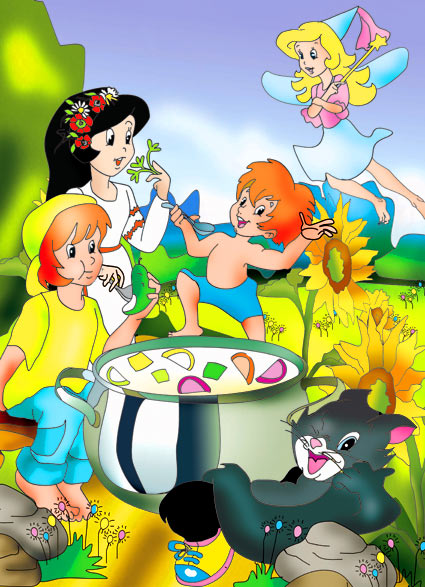 Вставить попущенные буквы:
за.ц 
м.дведь
м.роз
М.сква
р.бята
Проверь себя:
заяц 
медведь
мороз
Москва
ребята
Молодцы!!!
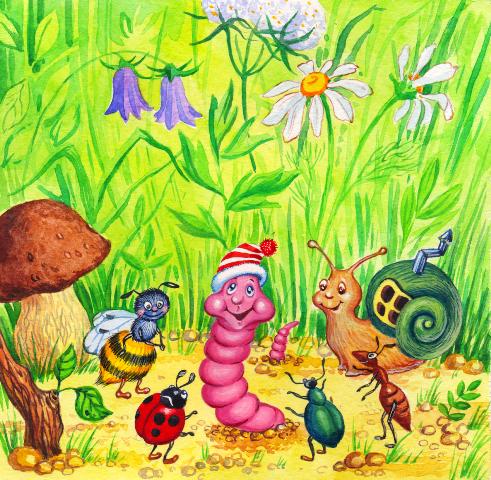 Вставить пропущенные буквы:
Р..сия
рус.кий
с.бака
с.рока
м.лина
Проверь  себя:
Россия
русский
собака
сорока
малина
Молодцы!!!
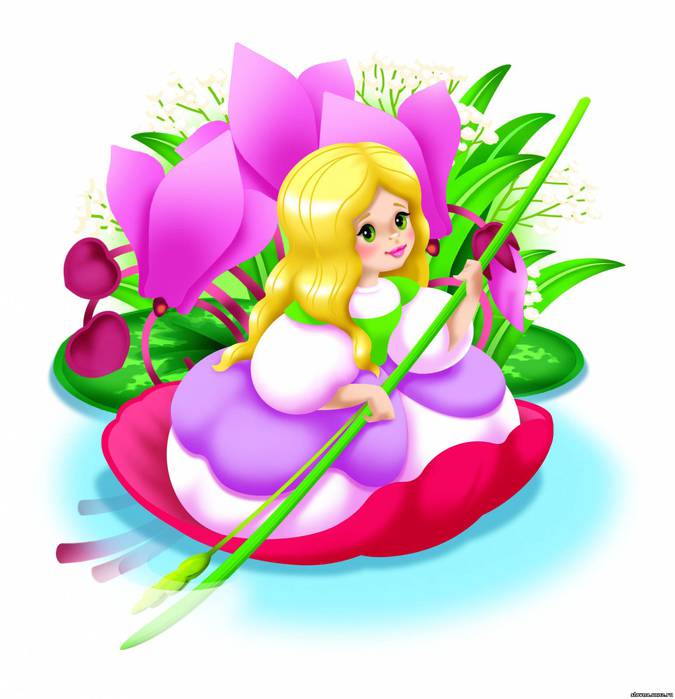 Вставить пропущенные буквы:
м.л.ко
.тец
р.сун.к
ябл.к.
яг.да
Проверь  себя:
молоко
отец
рисунок
яблоко
ягода
Молодцы!!!
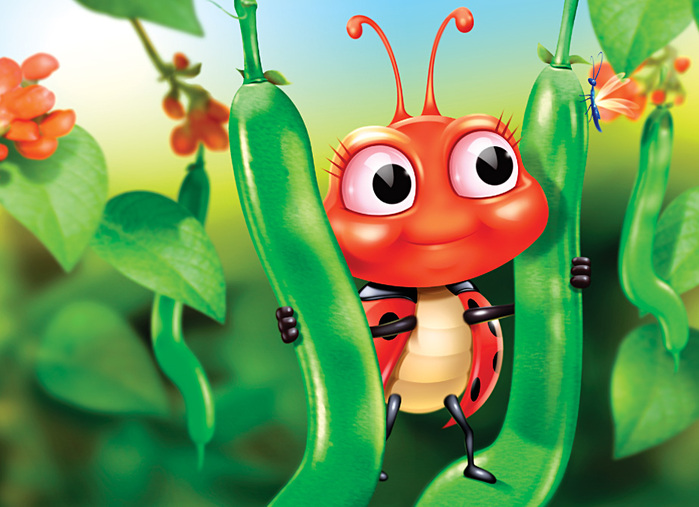 Вставить пропущенные буквы:
учит.ль
учит.льн.ца
уч.ник
т.традь
ф.мил.я
Проверь  себя:
учитель
учительница
ученик
тетрадь
фамилия
Молодцы!!!
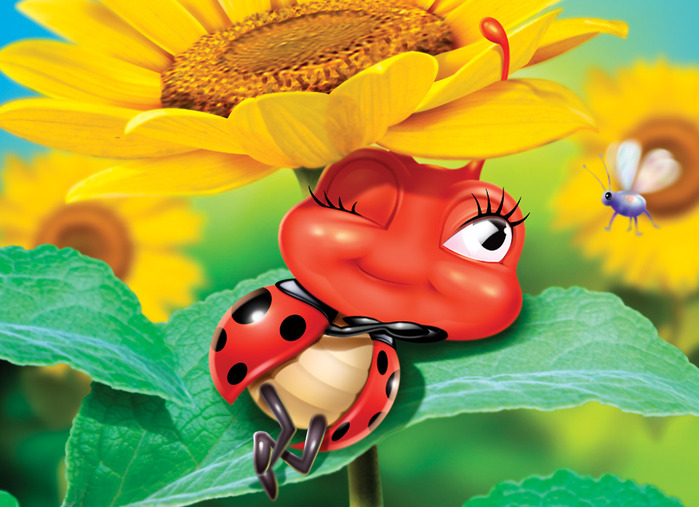 Вставить пропущенные буквы:
х.рош.й
.зык
г.зета
гор.д
д.журный
Проверь  себя:
хороший
язык
газета
город
дежурный
Молодцы!!!
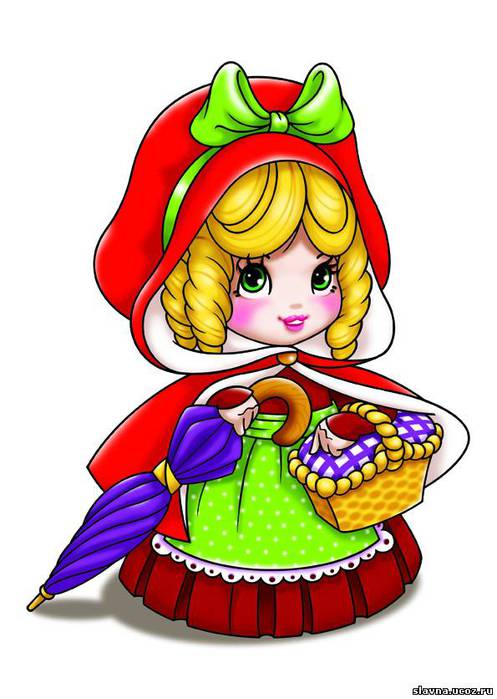 Вставить пропущенные буквы:
д.ревня 
д.рога 
 до   св.дан.я
 к.р.ндаш
 клас.
Проверь  себя:
деревня 
дорога
 до   свидания
 карандаш
 класс
Молодцы!!!
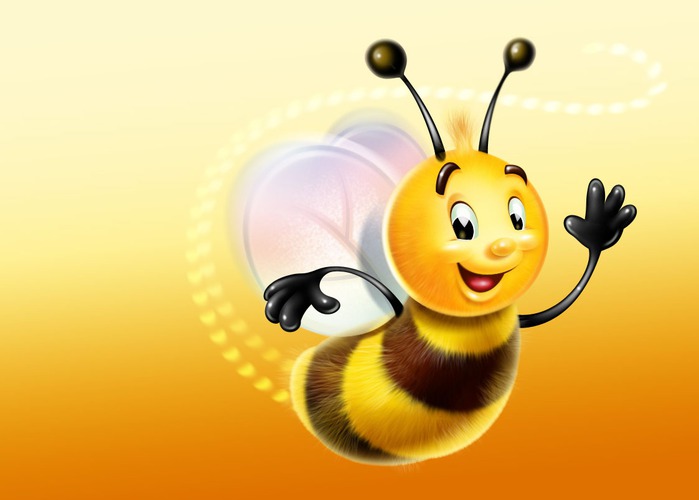 Вставить пропущенные буквы:
к.рова 
м.шина 
н.род 
п.льто 
.нварь
Проверь  себя:
корова 
 машина 
народ
 пальто 
январь
Молодцы!!!
Презентацию составила учитель начальных классов МОУ Барвихинская СОШ Ахмедова М.А.
Использованная литература и Интернет-ресурсы:
Л.Я. Желтовская 
Учебник «Русский язык», 1 класс 
«Планета знаний»
АСТ «Астрель», Москва, 2008 год
http://www.xrest.ru/images/collection/00187/583/preview.jpg
http://img1.liveinternet.ru/images/foto/b/3/115/1771115/f_14595203.jpg
http://s004.radikal.ru/i205/1003/76/1b5ef6b54973t.jpg
http://i.allday.ru/uploads/posts/thumbs/1212310957__27.jpg
Тюльпаны http://moskvacomvsesuda.nnover.ru/data/forum/files/4559843.paprika.jpg